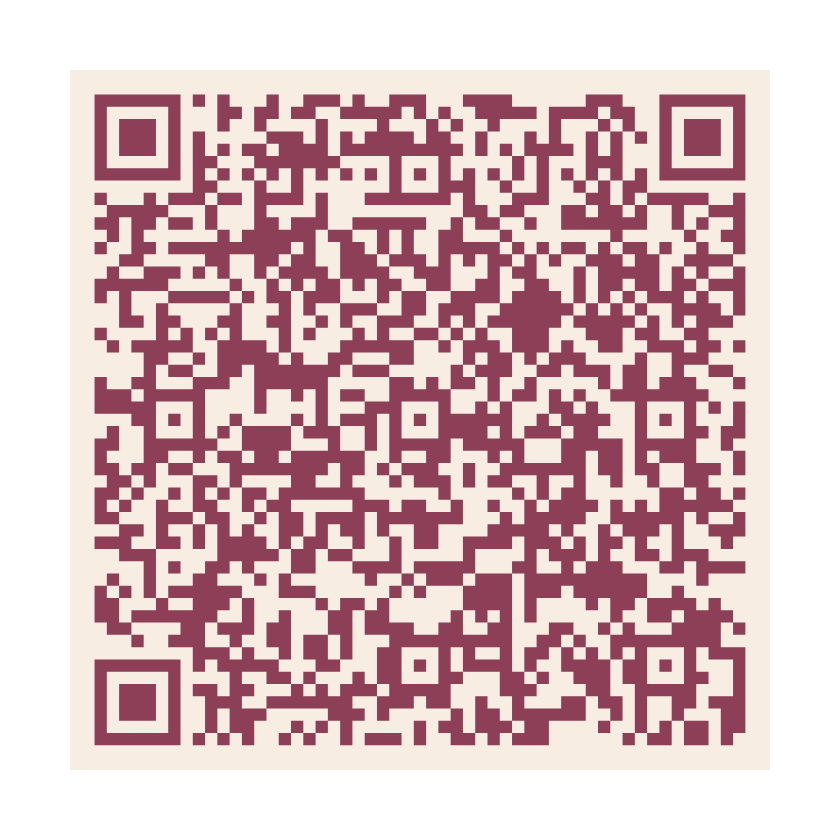 YEARS
40
BUILDING A BETTER WORLD
BEGINS WITH A STRONG FOUNDATION
www.zonta.org/Foundation40
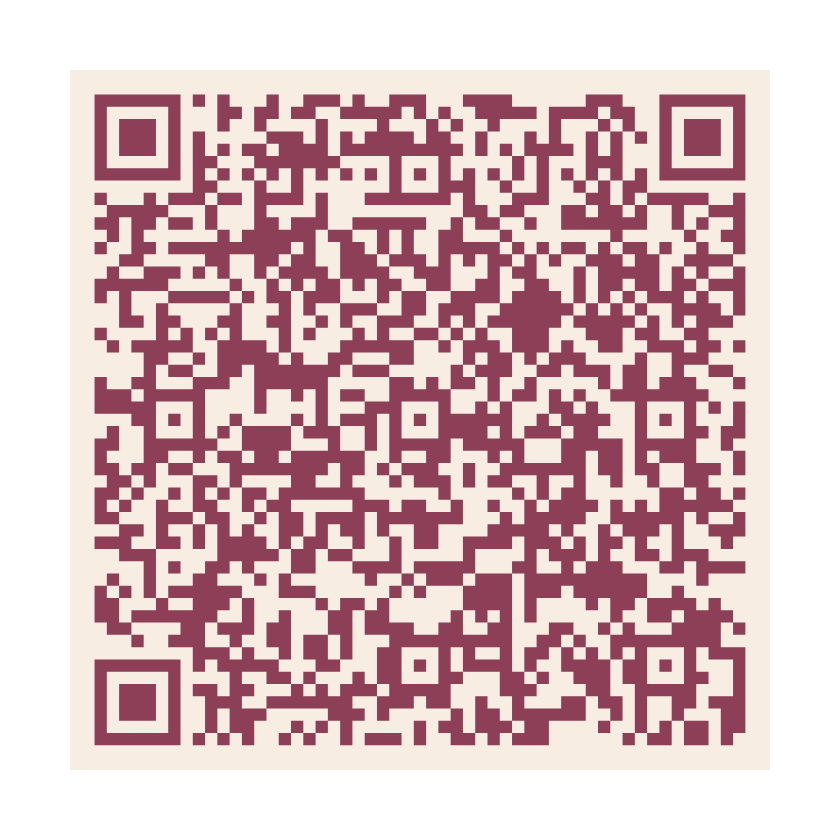 YEARS
40
BUILDING A BETTER WORLD
BEGINS WITH A STRONG FOUNDATION
www.zonta.org/Foundation40